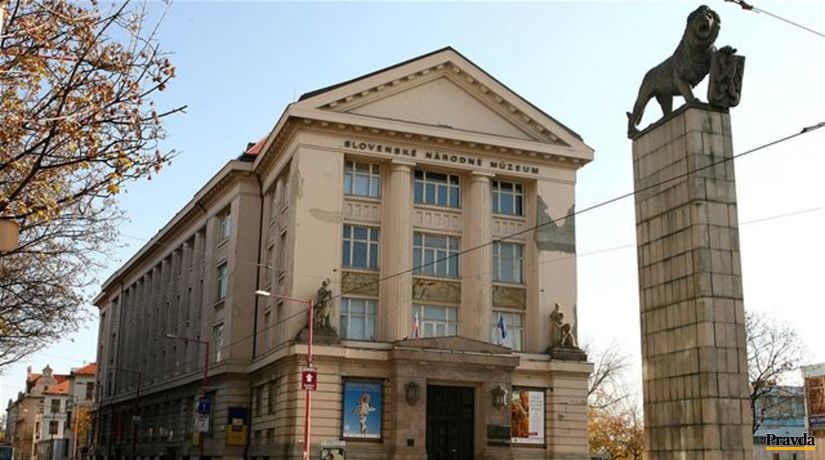 Kto ochraňuje historické pamiatky
Kto ochraňuje historické pamiatky
Mgr. Zuzana Rišková
Múzeum pochádza z gréckeho slova Múseion – chrám 9 bohýň – múz. Jednou z deviatich bohýň umenia bola Kleio – ochrankyňa histórie a historikov. 
Múzeum chráni pamiatky na minulosť. Každé múzeum sa skladá z: 
výstavných miestností – expozícií – tu sa vystavujú exponáty (predmety vystavené v múzeu)
zo skladiska – depozitára
Najznámejšie múzeá vo svete: 
Louvre v Paríži
Britské múzeum v Londýne
Vatikánske múzeum
Technické múzeum v Mníchove
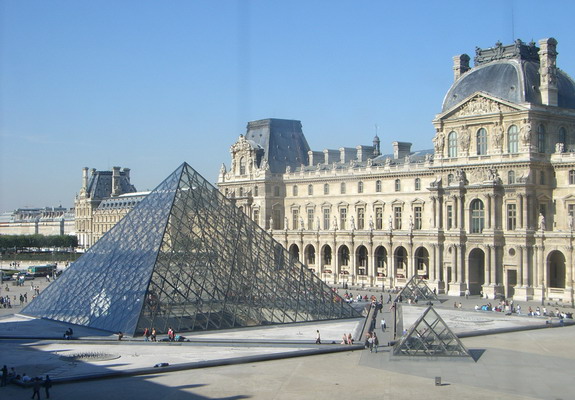 Múzeá na Slovensku
Slovenské národné múzeum v Bratislave a v Martine (vlastivedné).
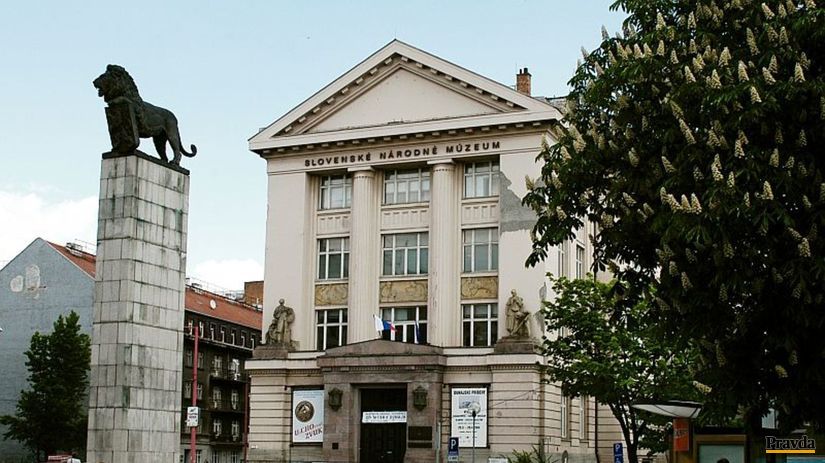 V BA
Podľa toho, aké pamiatky sú v nich vystavené, na múzeá: 
Všeobecné – archeologické, historické, ľudovej architektúry, prírodovedné, školské, kriminalistické, technické, vojenské... 
Regionálne – miestne, regionálne, národné
Osobitné druhy múzeí:
Obrazové galérie – vystavujú sochy a staré obrazy, Slovenská národná galéria v Bratislave
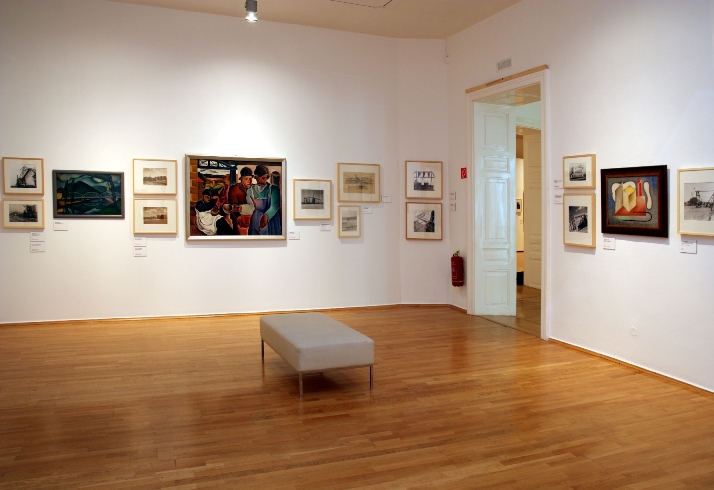 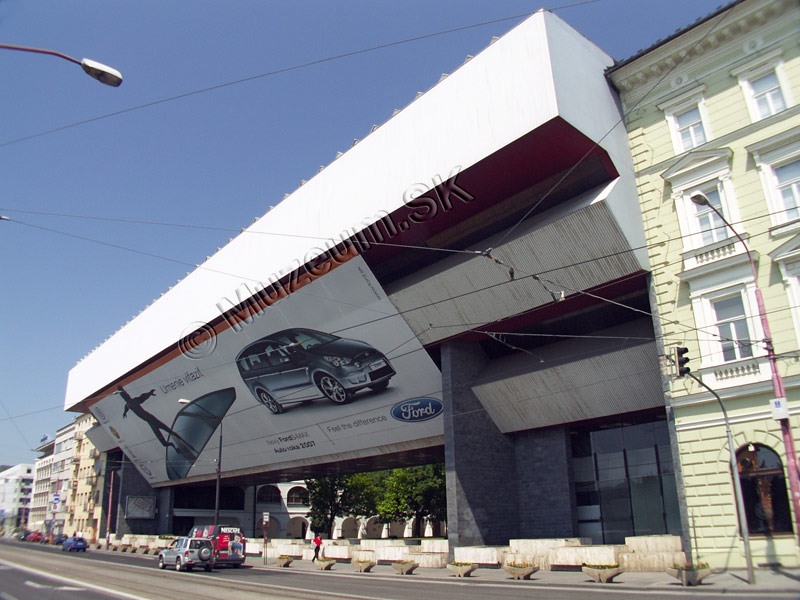 Skanzen - múzeum ľudovej architektúry v prírode, Múzeum slovenskej dediny v Martine
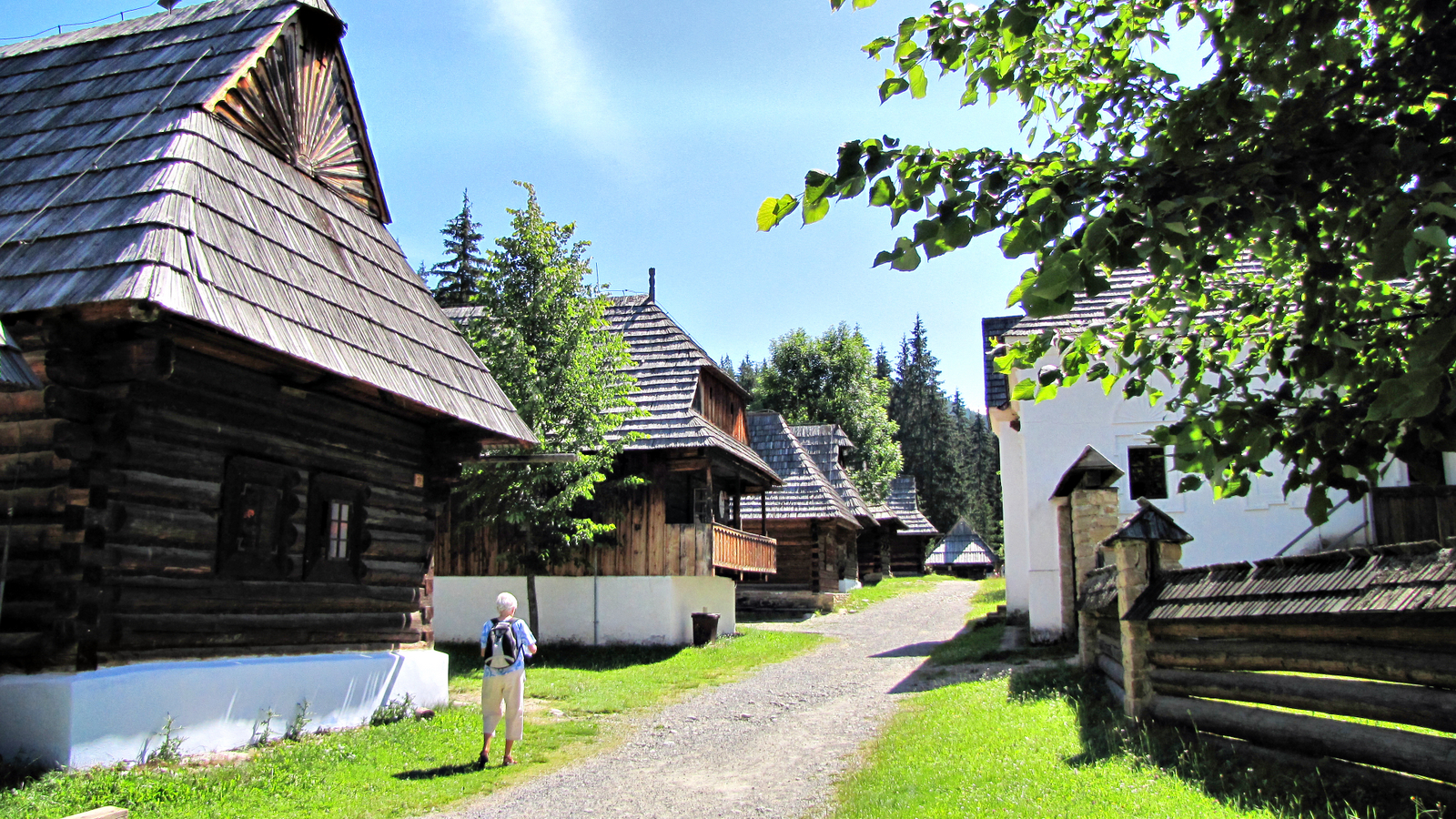 Skanzen v Zuberci